Bats of Georgia & Around the World
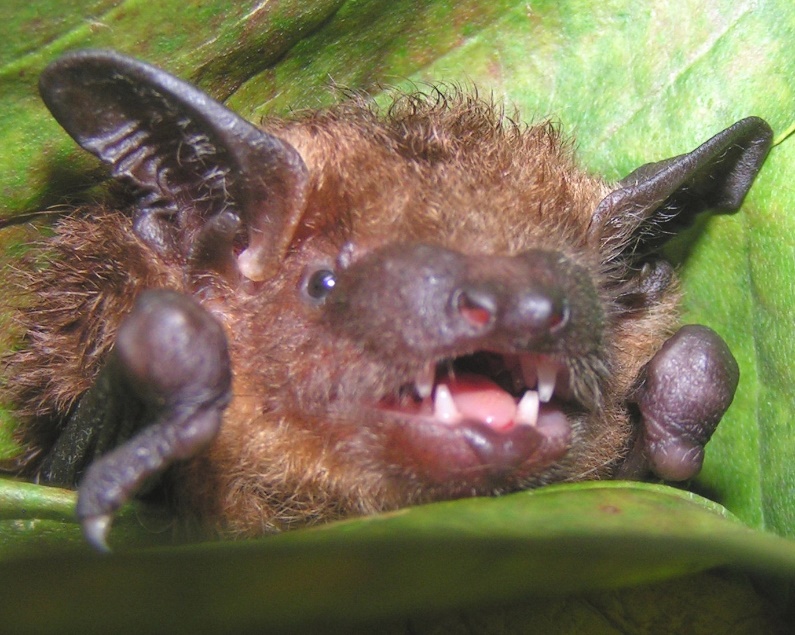 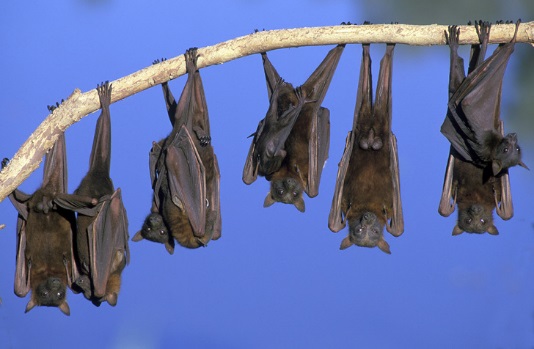 Vicky Beckham Smith
By: Georgia Bat 
Working Group
crowarrowinc.wordpress.com
Species
Order Chiroptera (which is Greek for ‘hand wing’)
Second largest order of mammals (rodents are first) ~ 20% of all classified mammal species worldwide
Only mammal capable of flight
1,240 different species worldwide
Two suborders: Megabats             and              Microbats
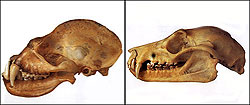 skywalker.cochise.edu
Megabats
Feed on fruits and nectar from flowers
Smallest species is 2.4 inches long and 25 grams
Largest is 5.6 feet in wingspan and weighs 3.5 pounds
They use their ears, nose, and eyes for getting around and finding their food
Most roost in trees and shrubs though some roost in caves
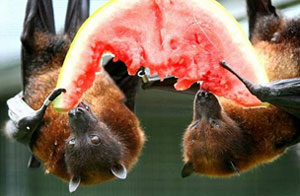 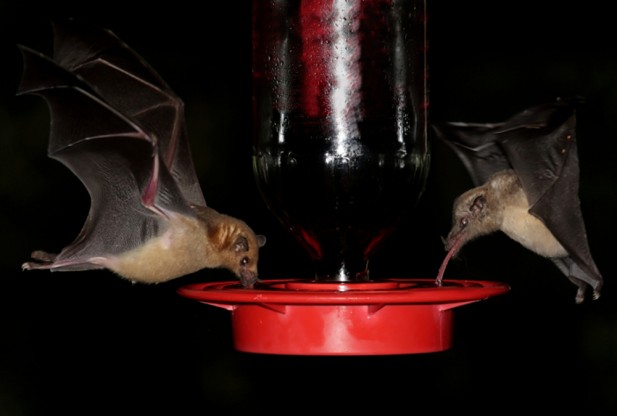 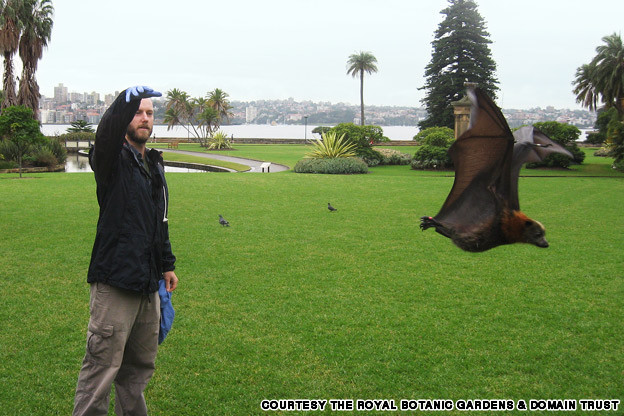 www.redorbit.com
www.essexonlakechamplain.com
www.batsrule.info
Benefits of Megabats
Pollinators
Nectar-eating bat species pollinate much of the produce you see at your local supermarket.  Such as: bananas, peaches, mango, durian, guava, and agave (tequila), among others
Seed Distributors
Fruit-eating bats disperse seeds critical to restoring cleared or damaged rainforests
Sometimes called “Farmers of the tropics”
Avocados, dates, figs                                                                             and cashews, among                                                                                              others are plants                             that benefit from bats                                                 seed dispersal
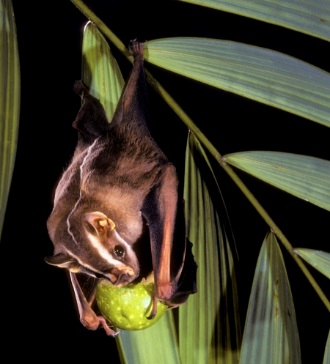 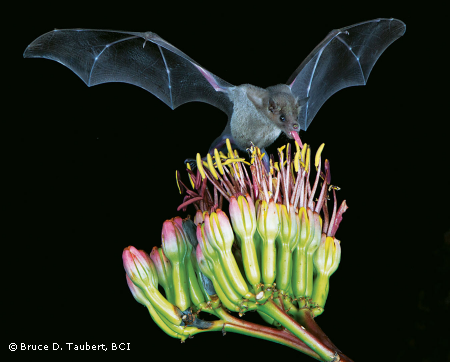 www.bci.org
Megabat Distribution
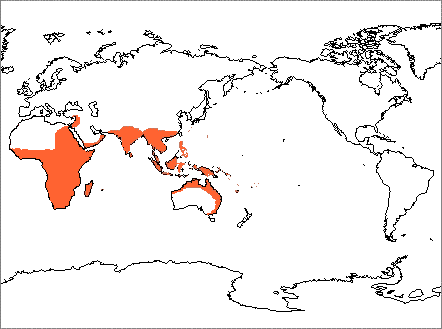 www.nhc.ed.ac.uk
Microbats
Feed on insects, other small invertebrates, fish, frogs, lizards, birds, other bats and  some feed on blood from mammals and birds
Smallest species is 1.14 inches long and weighs 2 grams
Largest is 39 inches in wingspan and weighs 190 grams
Use Echolocation to find food
Most have good sight– helps in 
	flight at night 
Most roost in caves as well as                     and some                                           trees but some will roost in                                                                                 man-made structures
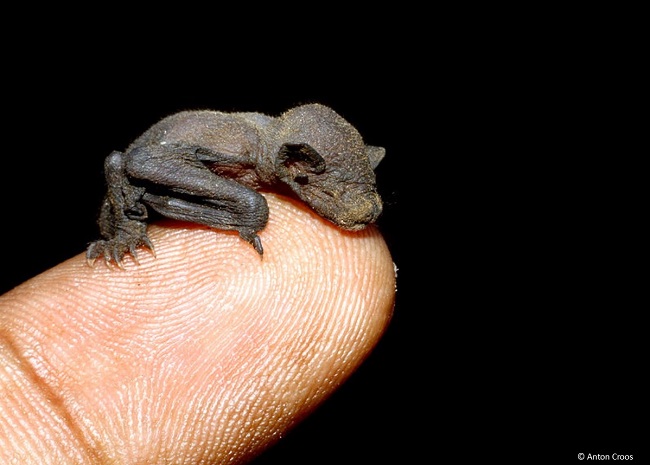 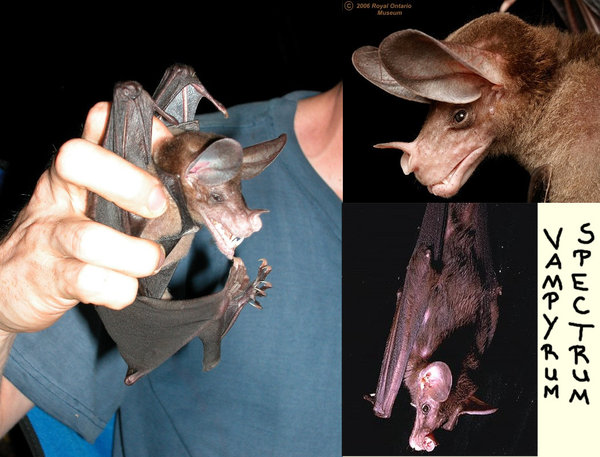 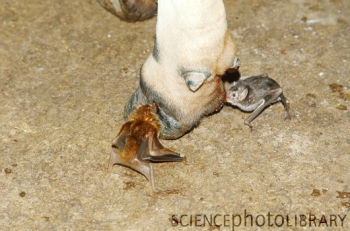 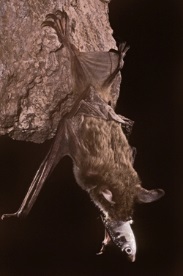 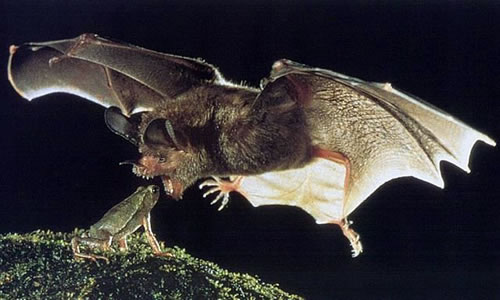 www.anoleannals.org
www.thebatcave.ca
www.capefearwildlife.com
stjohnsabbatical.com
bajubekasbranded.com
Microbats and Echolocation
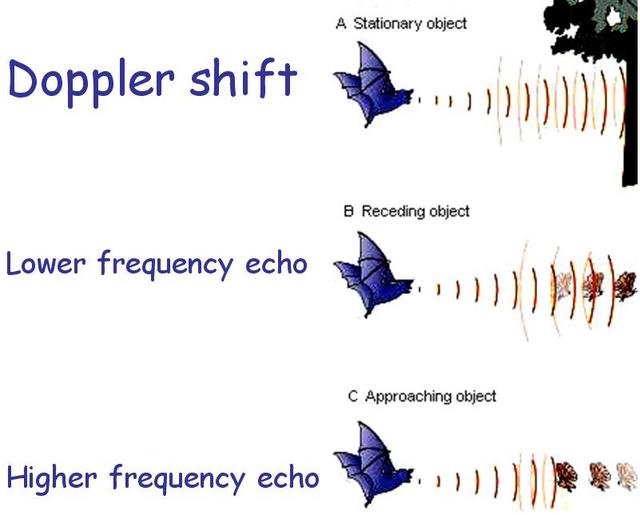 bbs.stardestroyer.net
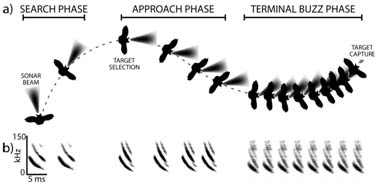 Microbats generate ultrasound via the larynx and emit the sound through the nose or the open mouth. Microbat calls range in frequency from 14,000 to over 100,000 kilohertz, kHz (typical human hearing range is considered to be from 20 to 20,000 kHz).
www.batlab.umd.edu
incolors.club
Microbat Distribution
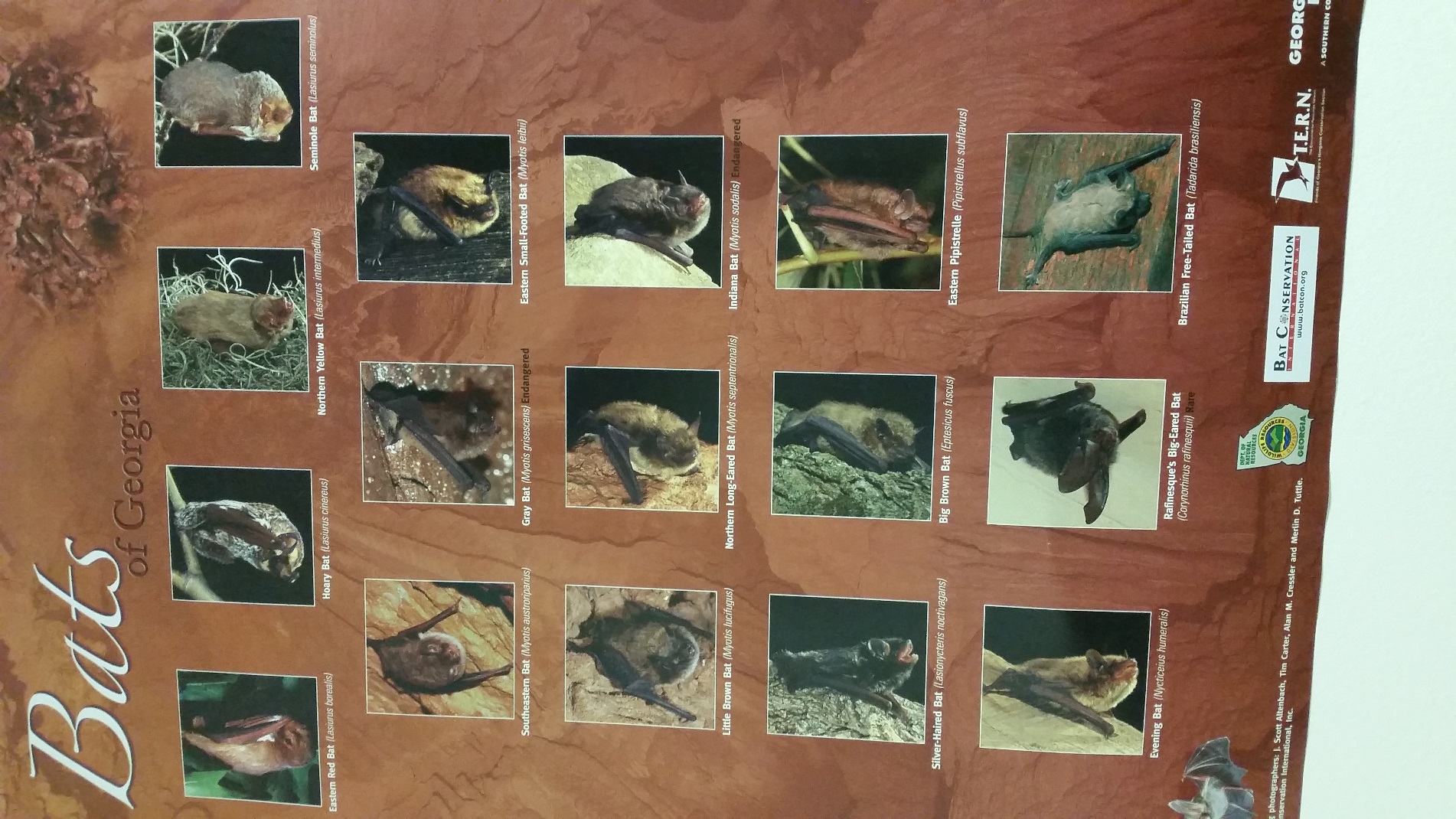 16 species located in Georgia 
Located all over the world except in the Arctic and Antarctic
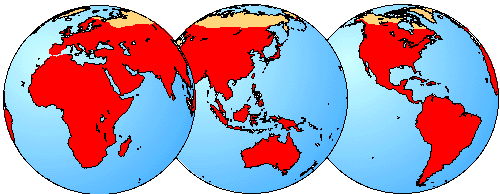 www.nhc.ed.ac.uk
Taken by: Kim Romano
Poster made by: BCI, T.E.R.N., and GA Power
Why are Microbats Important in GA?
They can consume 300-500 mosquitoes and mosquito sized insects in one hour! 
Help maintain a fragile insect predator-prey balance for our ecosystem
Save farmers billions of dollars in pesticide use and crop protection
Help maintain healthy crops for farmers and foresters. 
The alternative to bats is greater pesticide use, which brings another set of ecological concerns
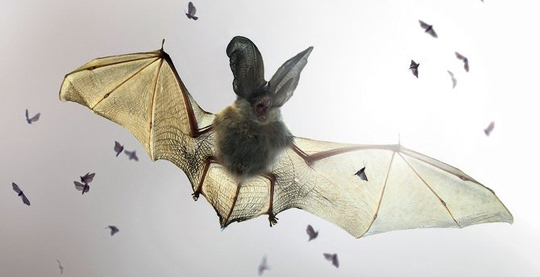 www.greenstrides.com
Other Benefits of Microbats
Medicine
There are only 3 species of sangivorous bats-- all found in Central and South America
The anticoagulant in a vampire bat saliva is used in medicine to increase blood flow in stroke patients
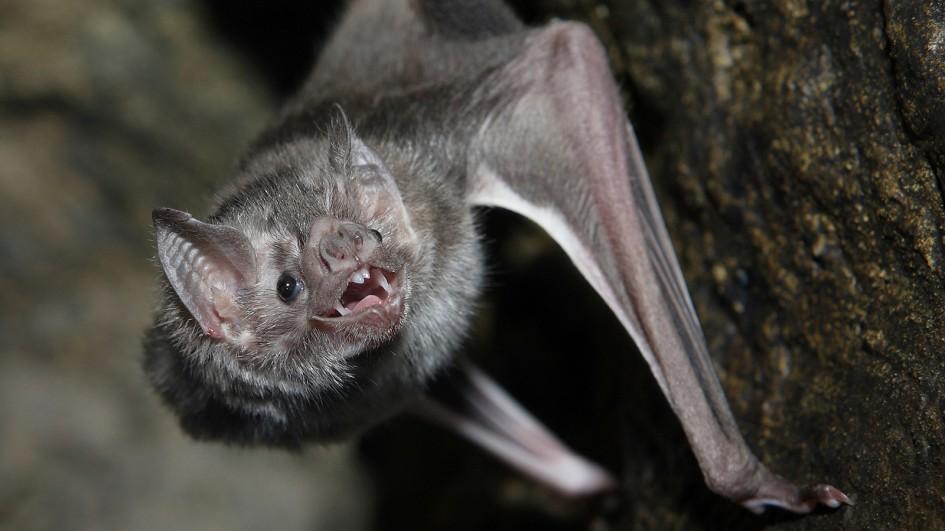 Nationalgeographic.com
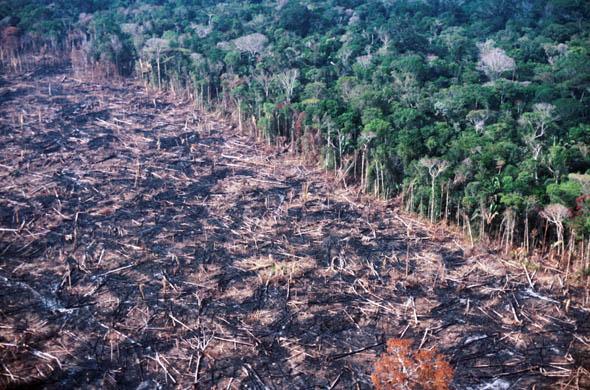 Losing Our Bats
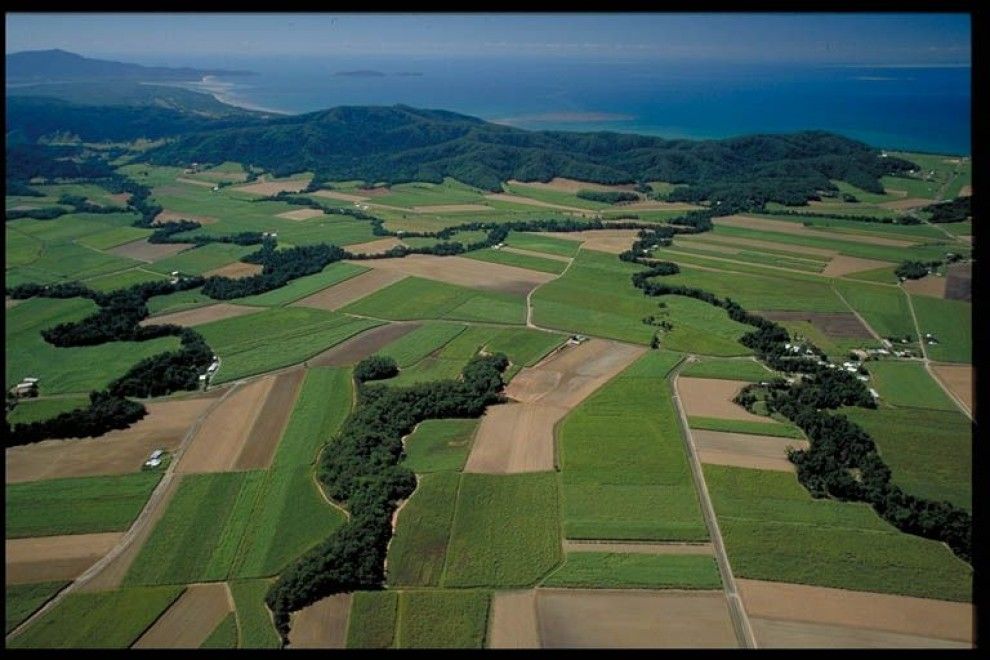 Deforestation
Disturbance in caves 
Habitat fragmentation
White-nose syndrome
www.ibtimes.com
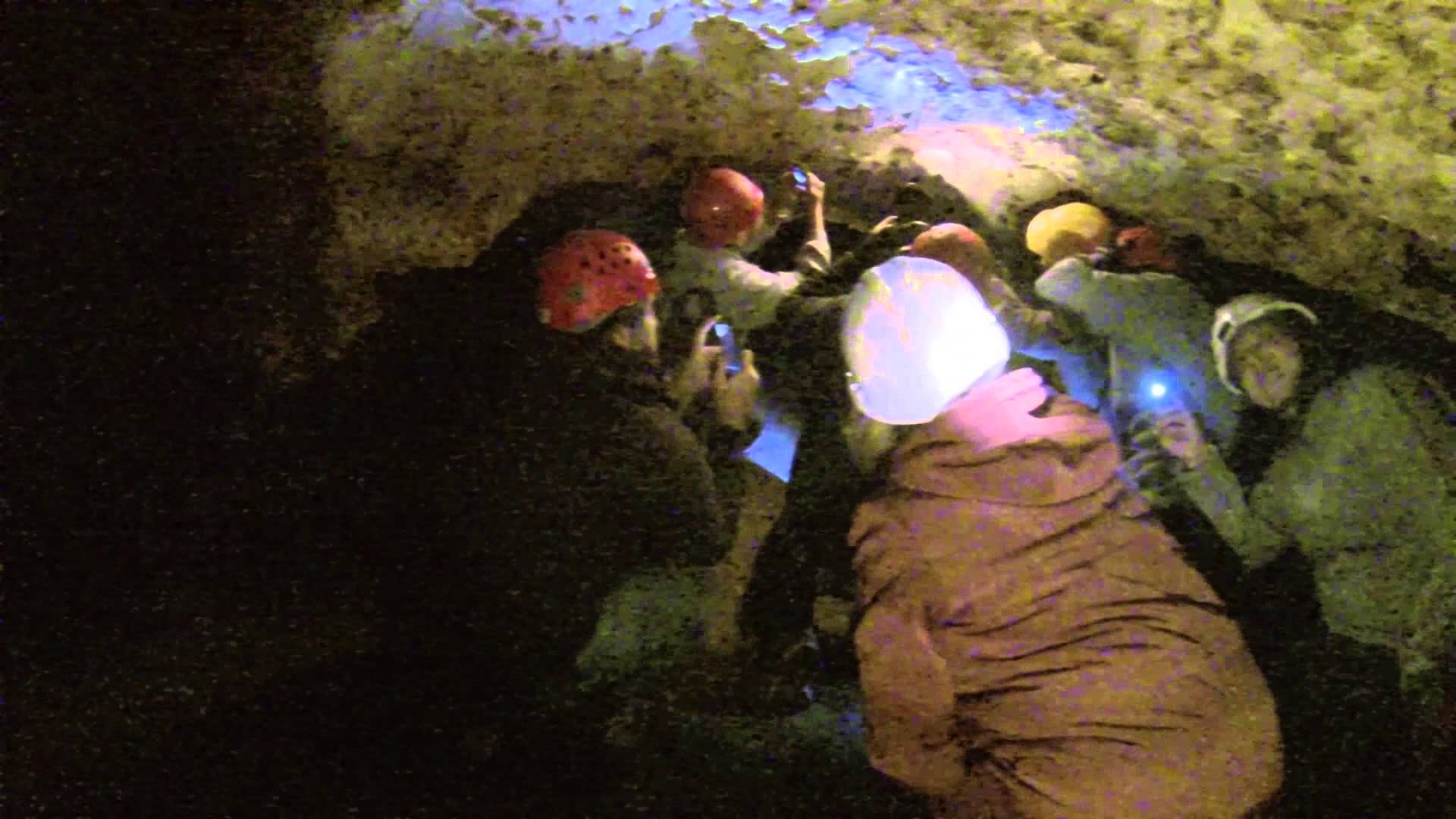 www.gardenerscoach.com
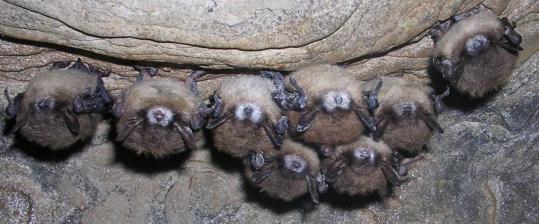 www.youtube.com
www.fws.gov
What Can You Do to Help?
EDUCATE friends, family, and kids.
Volunteer your time to help a biologist or researcher in the cause
GADNR has an ongoing Acoustic volunteer survey program and can be found here:
http://www.georgiawildlife.com/anabatproject
Build bat houses in your backyard 
If you are an avid caver, properly clean your gear when leaving the cave and before going into the next cave to help prevent the spread of white-nose syndrome. Website found below:
https://www.whitenosesyndrome.org/sites/default/files/resource/national_wns_revise_final_6.25.12.pdf
Join the GA Bat Networking Group or donate money to the group
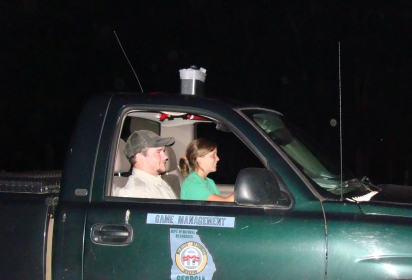 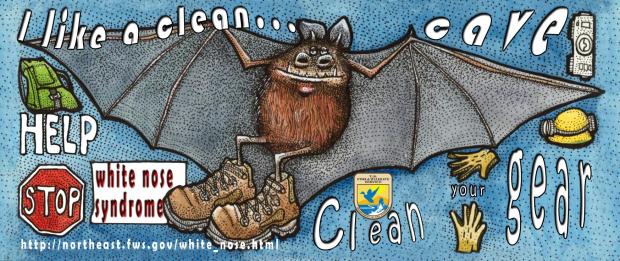 www.georgiawildlife.com
www.georgiawildlife.com
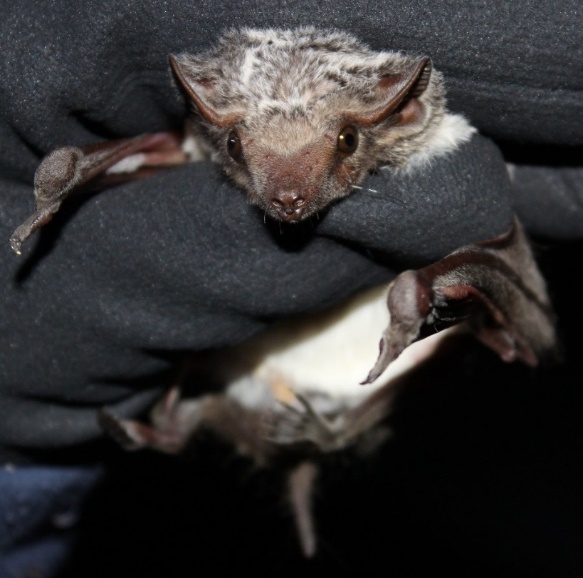 For more information, go to:www.georgiawildlife.comwww.gabats.orgwww.batcon.org
www.thabaphaswa.co.za
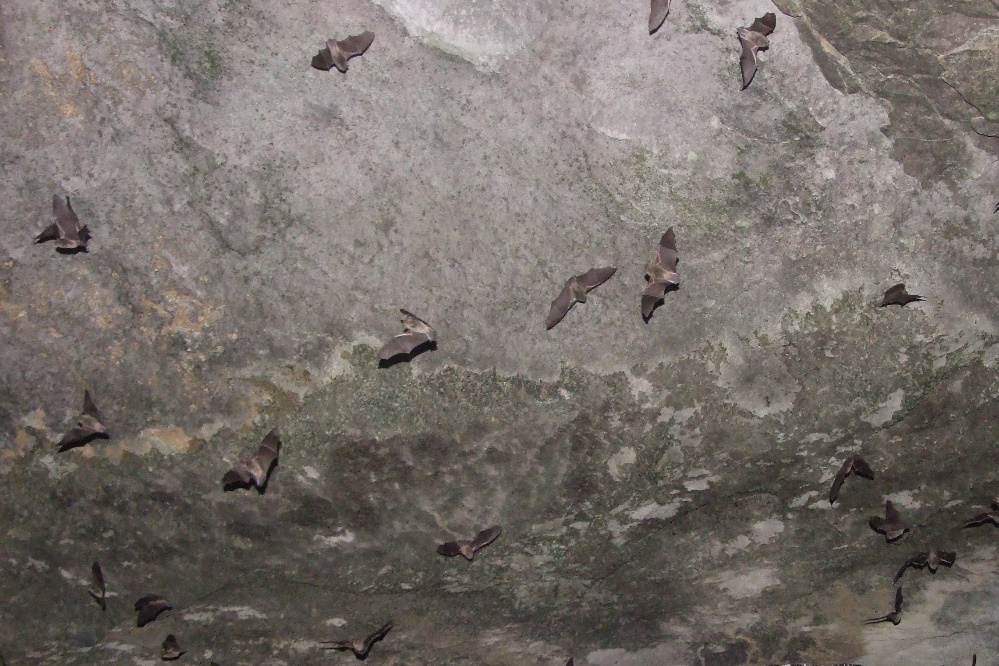 Vicky Beckham Smith